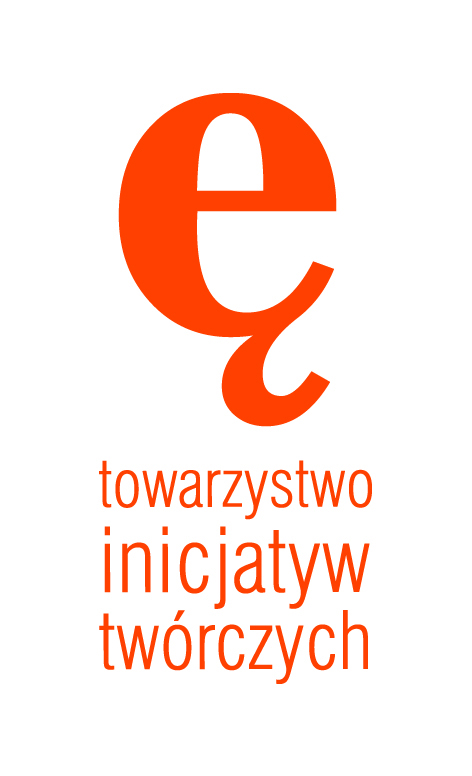 WOLONTARIAT OSÓB STARSZYCH
Warunki do rozwoju wolontariatu na podstawie doświadczenia Towarzystwa Inicjatyw Twórczych „ę”
Marta Białek-Graczyk
nasze doświadczenia
12 lat doświadczeń 
Ponad 500 projektów zrealizowanych przez osoby starsze zrealizowanych przez osoby starsze i zespoły międzypokoleniowe
Programy „Seniorzy w Akcji”, „UTW dla społeczności” , „Generator Innowacji. Sieci wsparcia”, „Lokomotywa Zmian”, „Archipelag Pokoleń”, Tandem 55+
na rzecz:
osoby z niepełnosprawnościami
dzieci
osadzeni
sąsiedzi
młodzież z ośrodków wychowawczych
społeczności
osoby starsze niesamodzielne
opiekunowie osób starszych
tematy
zdrowie
kultura
przestrzeń publiczna
jakość życia
dziedzictwo lokalne
relacje społeczne
przedsiębiorczość
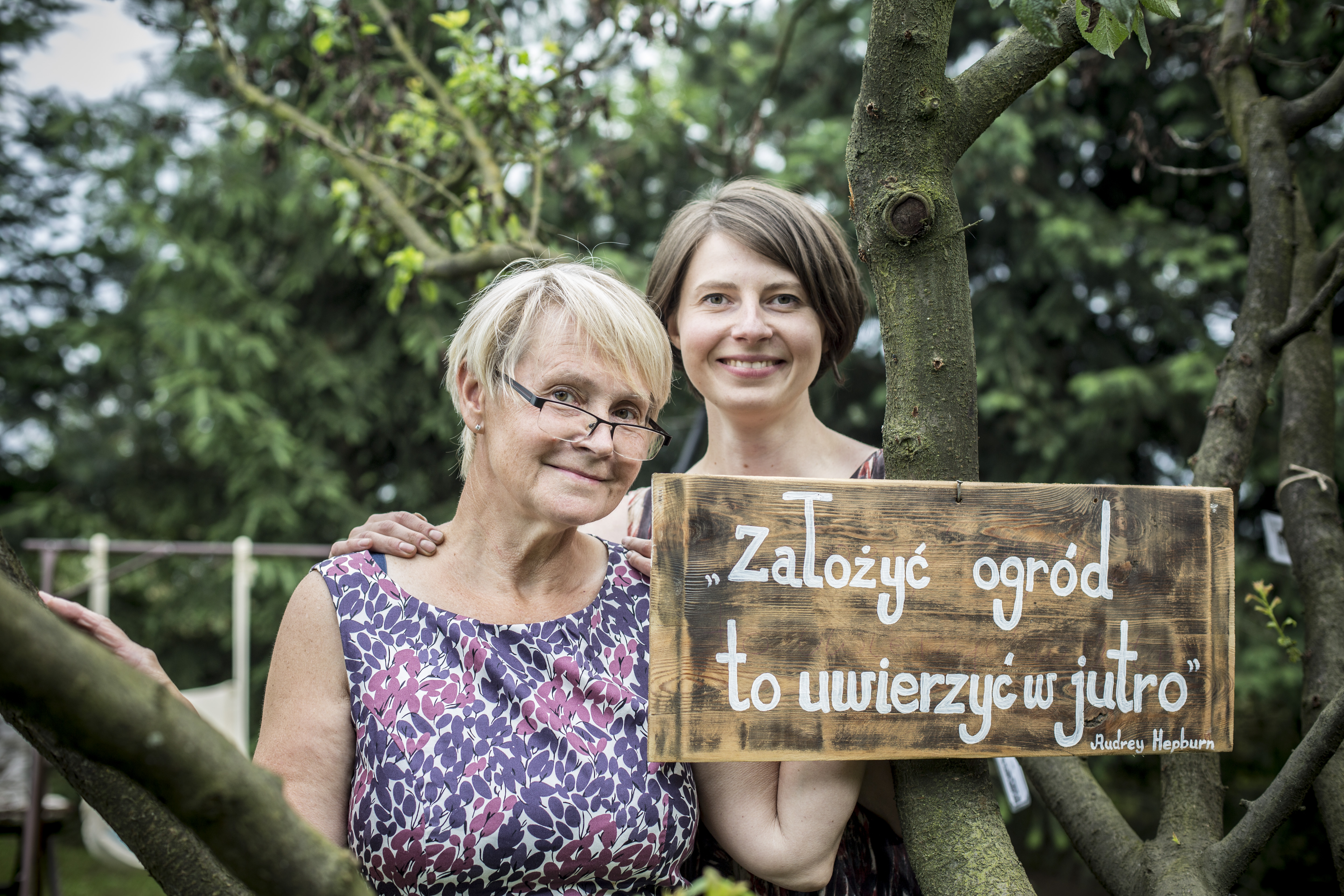 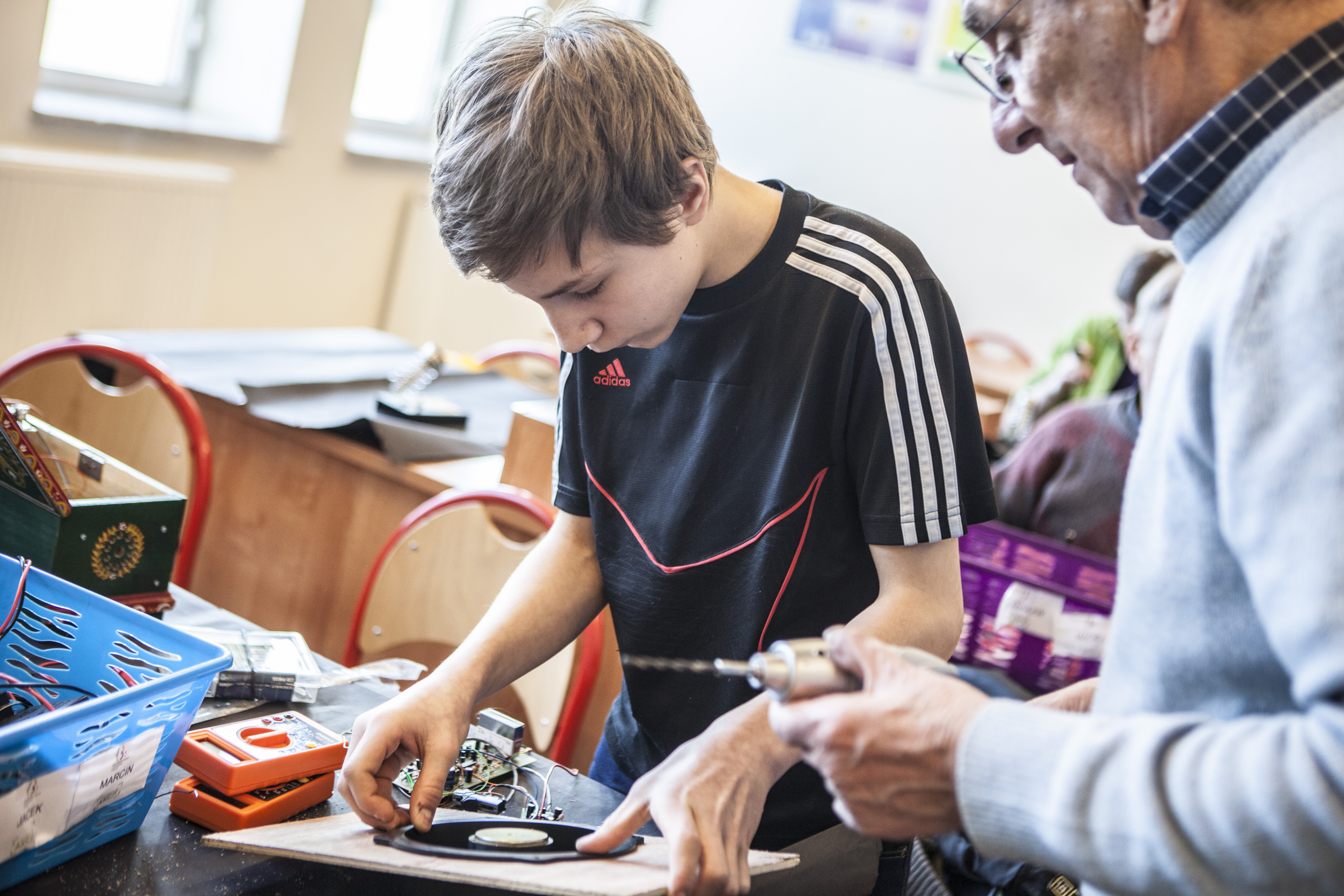 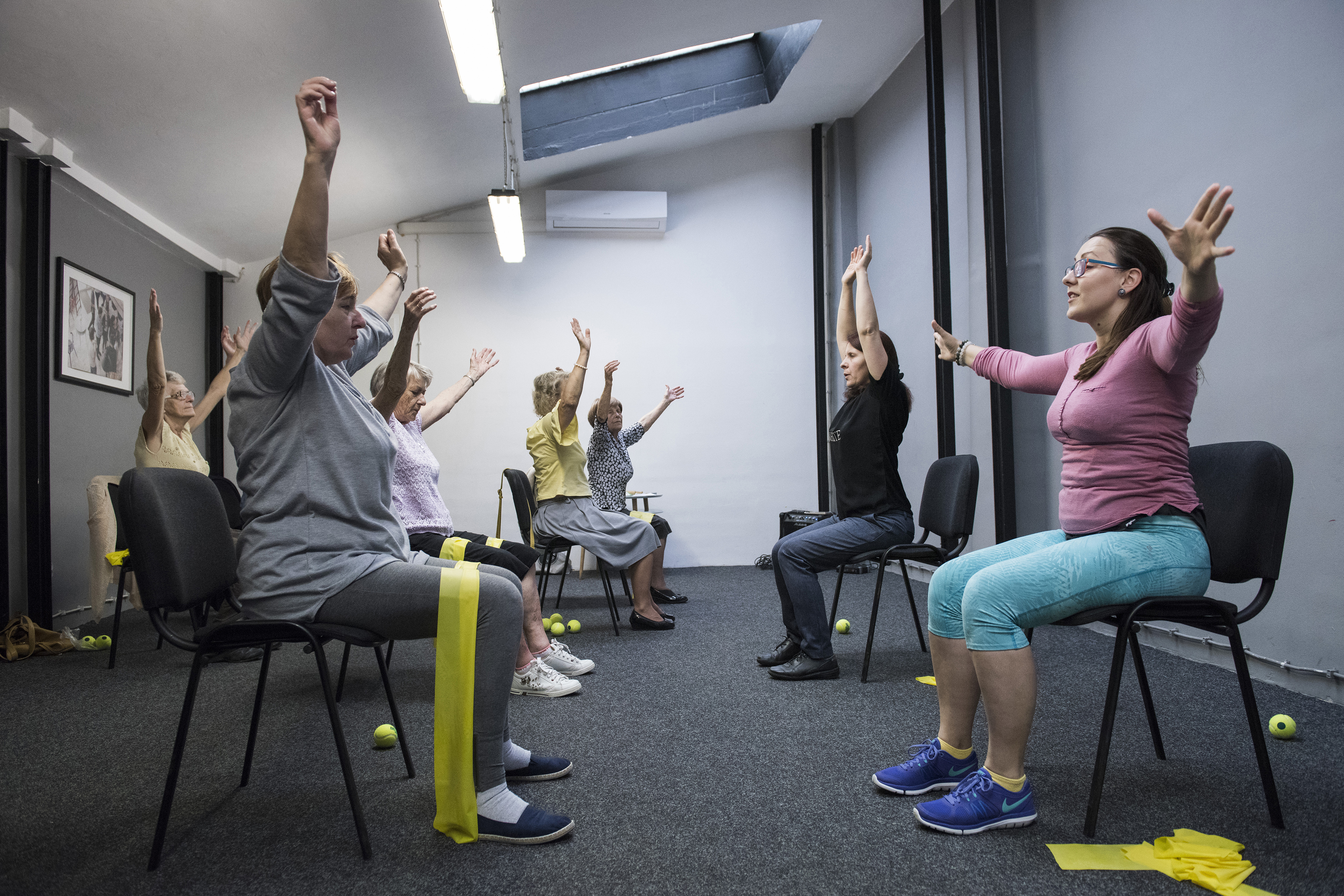 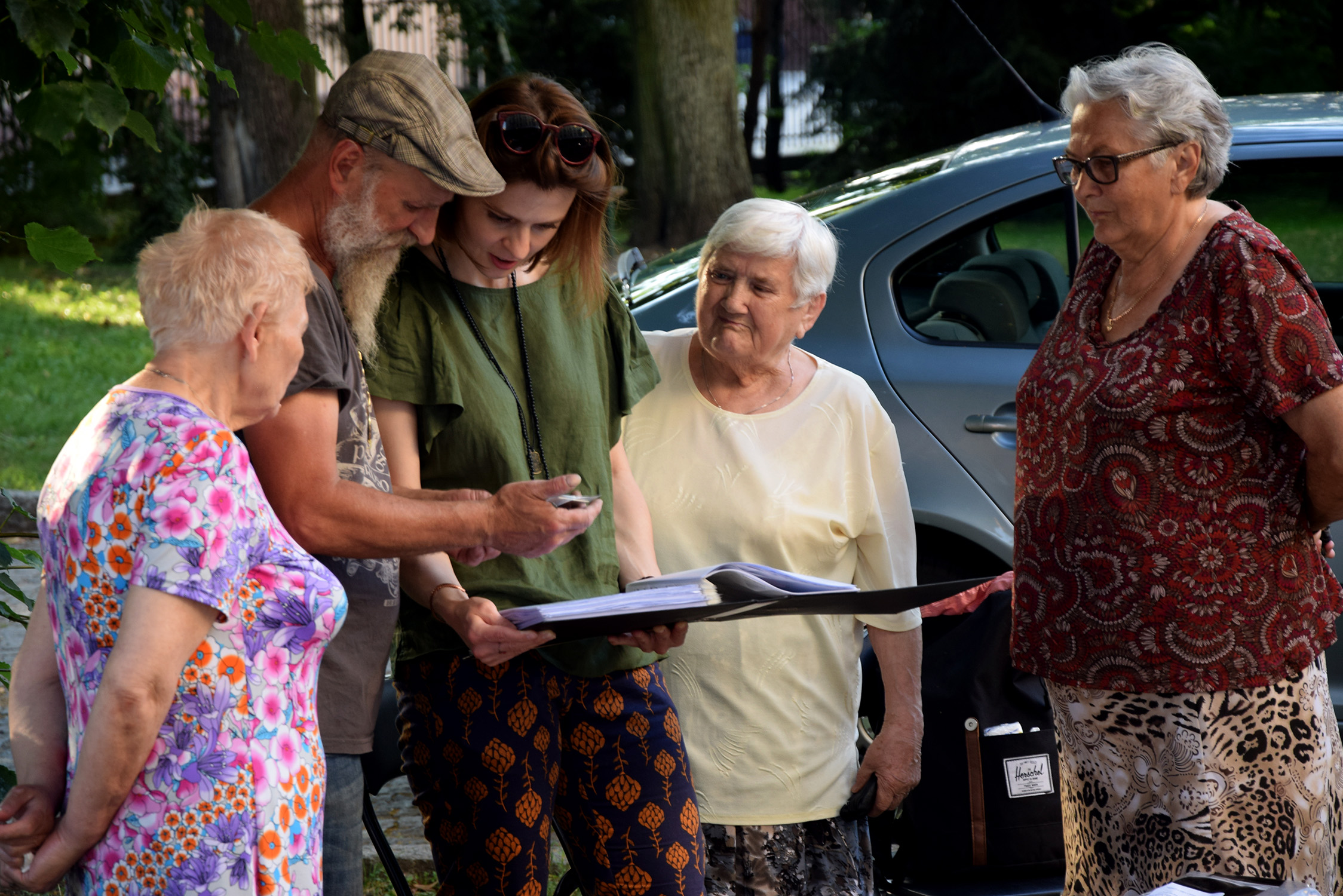 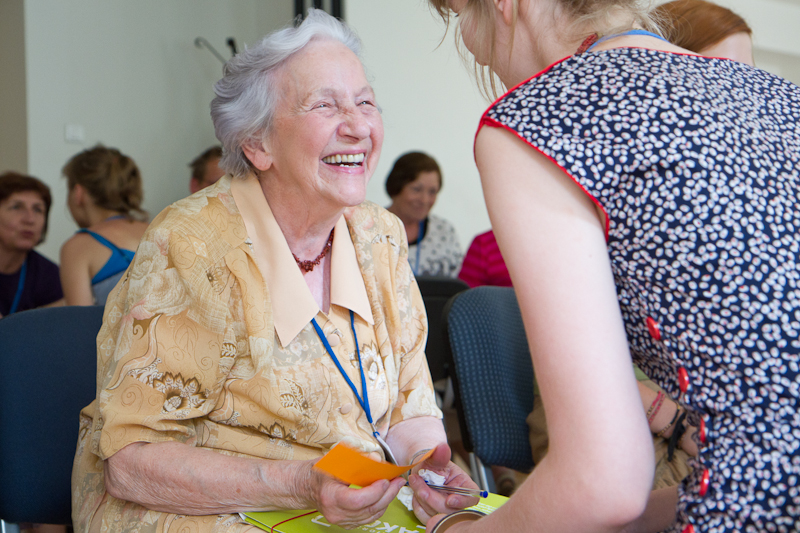 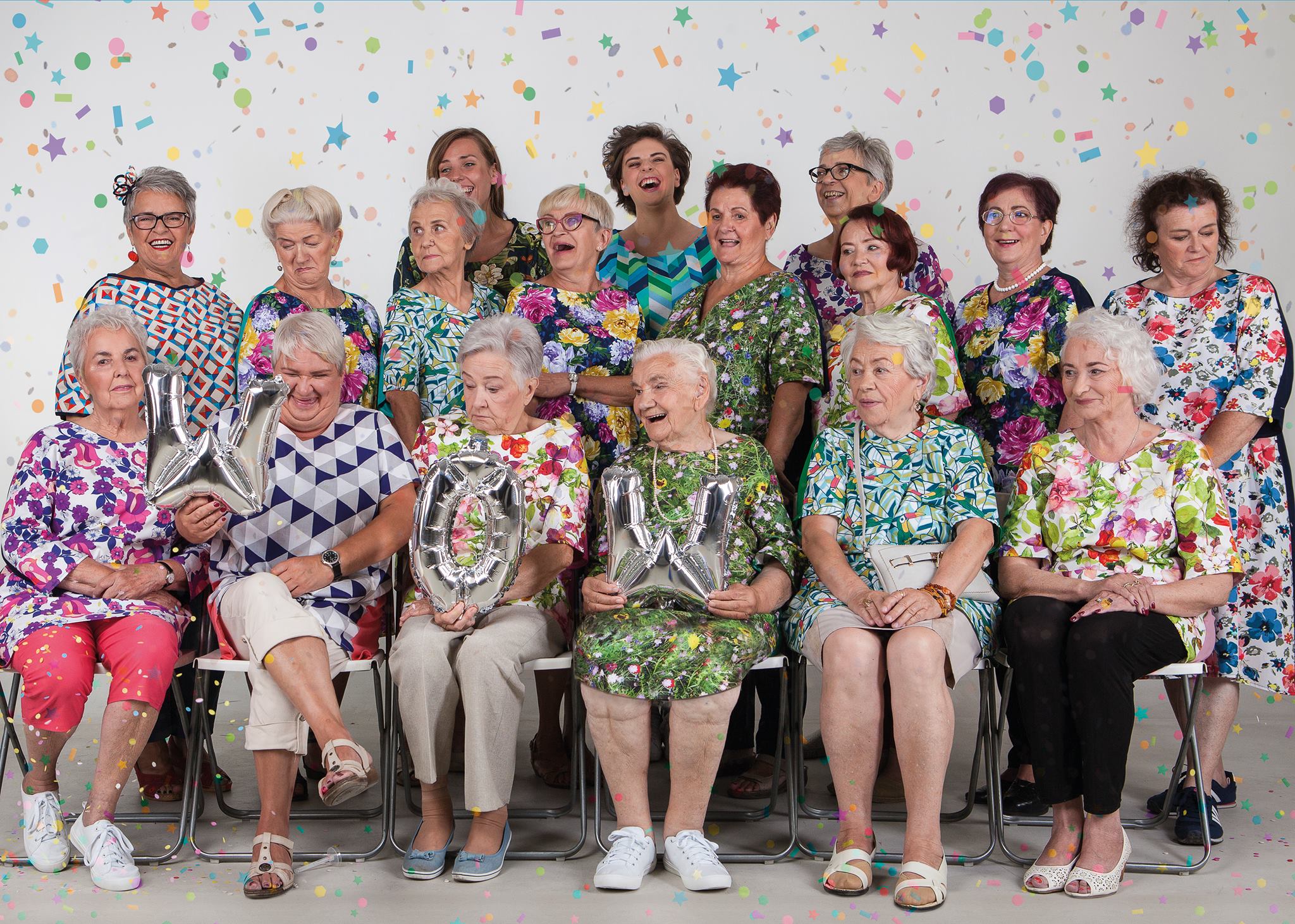 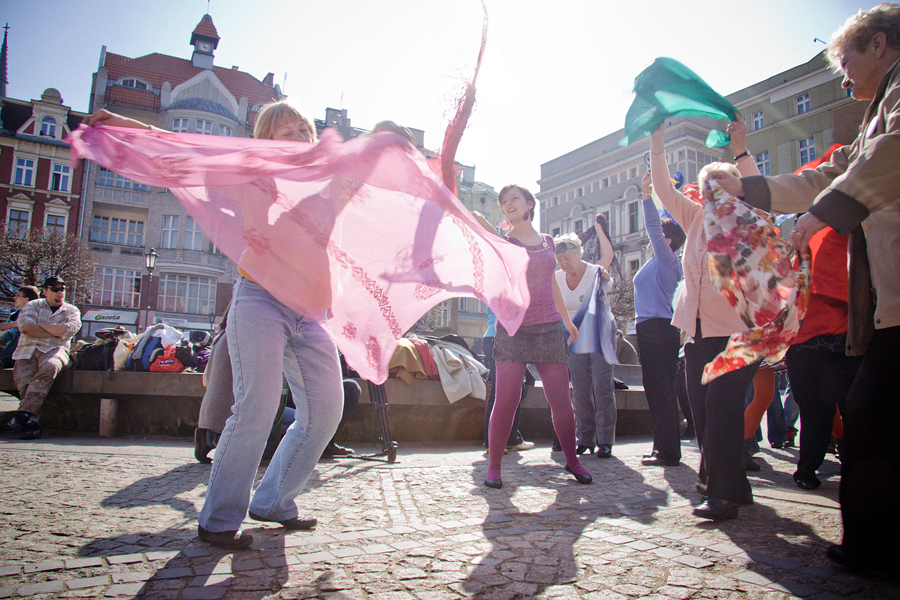 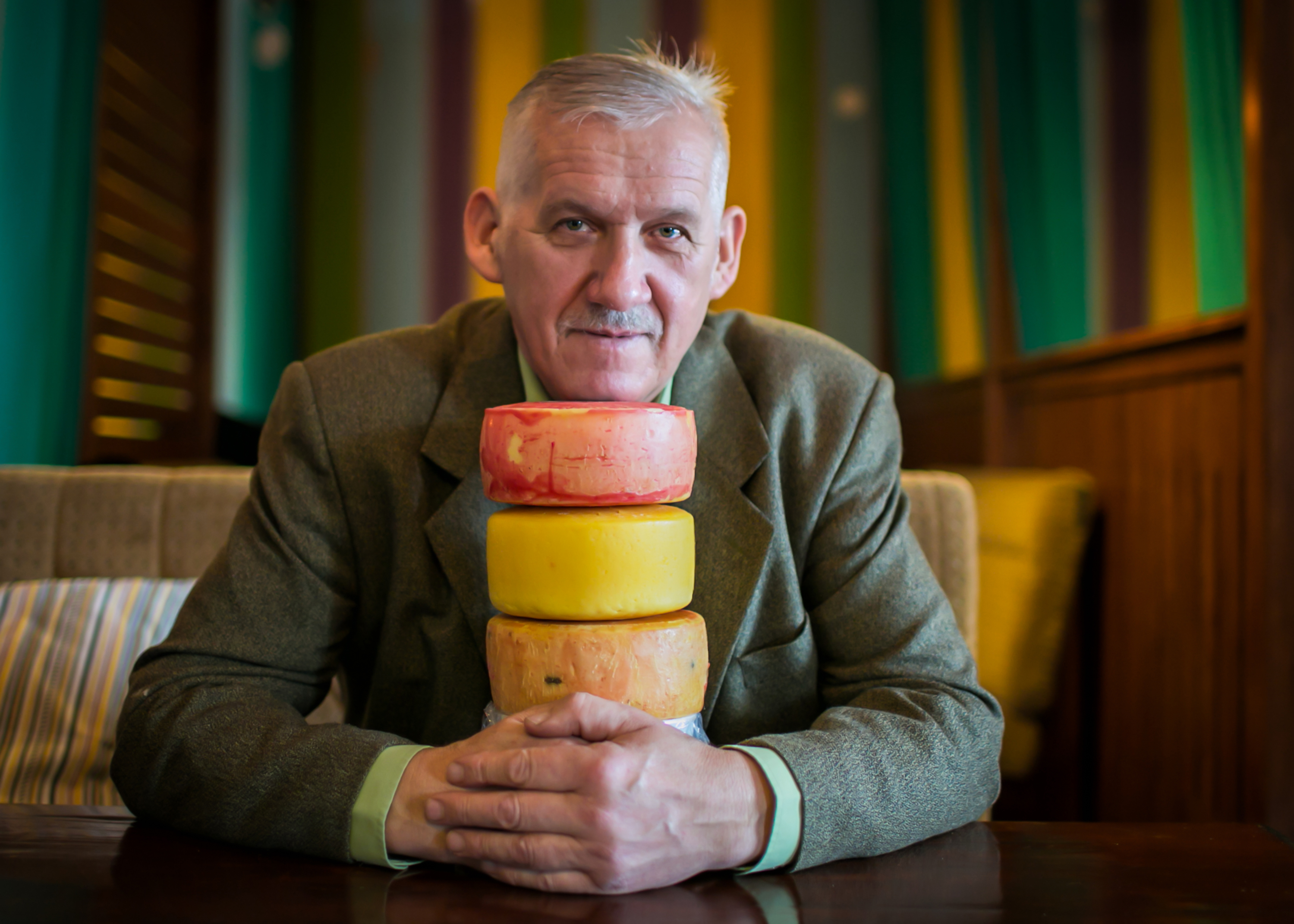 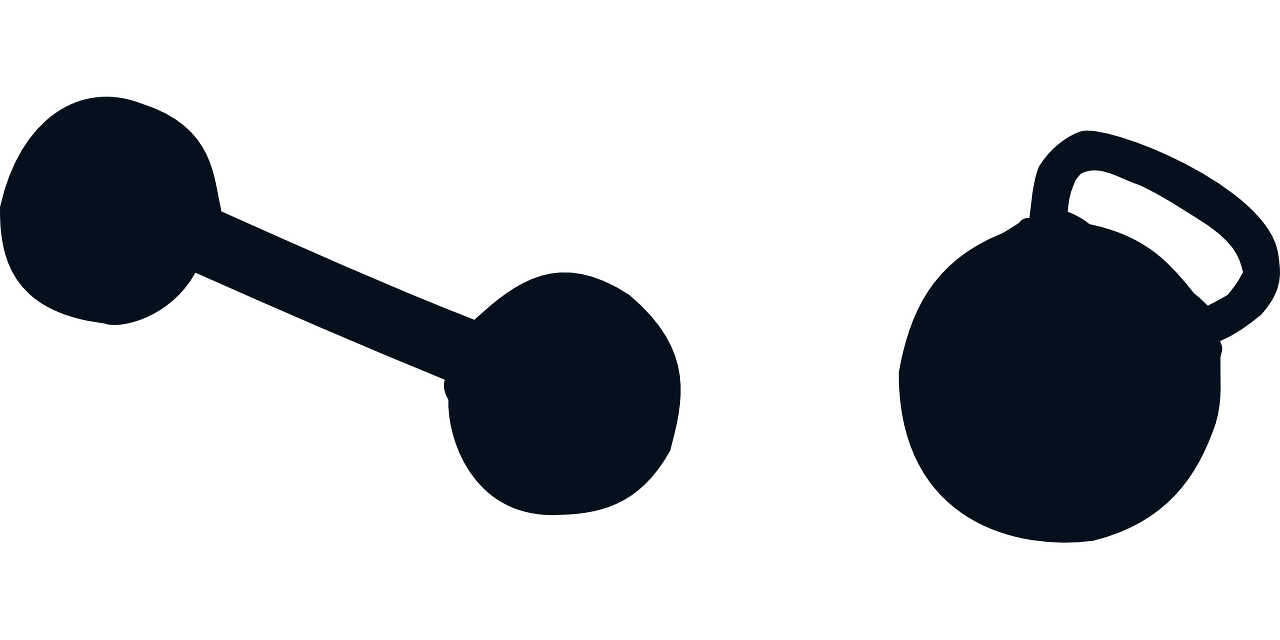 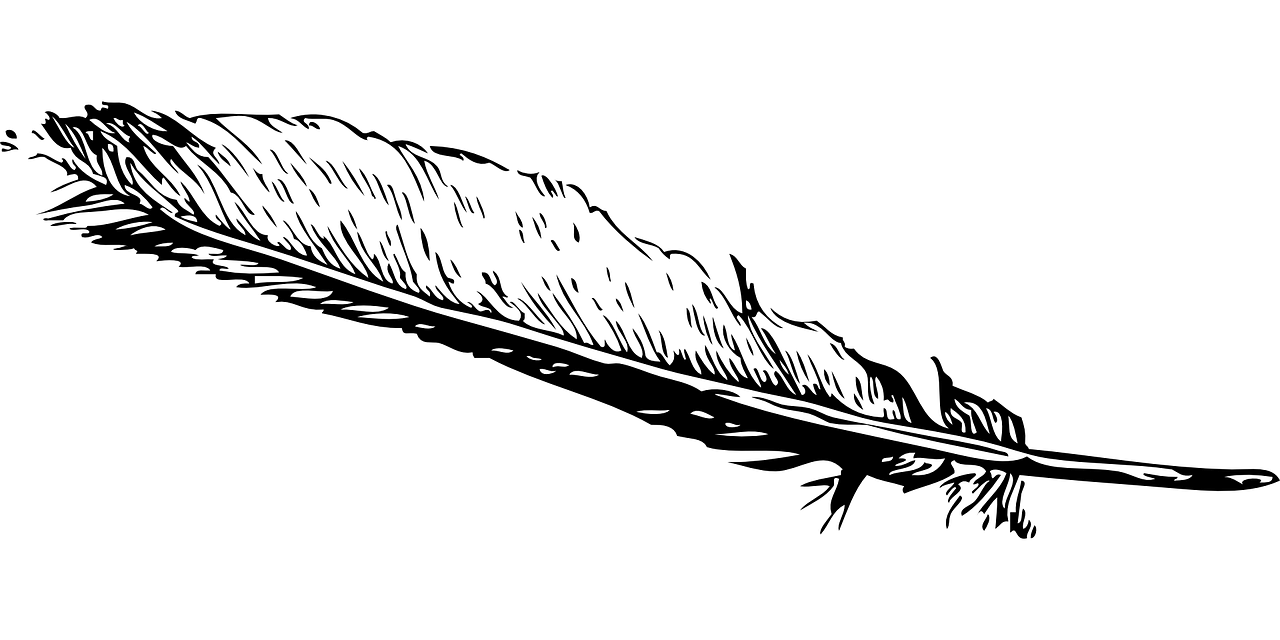 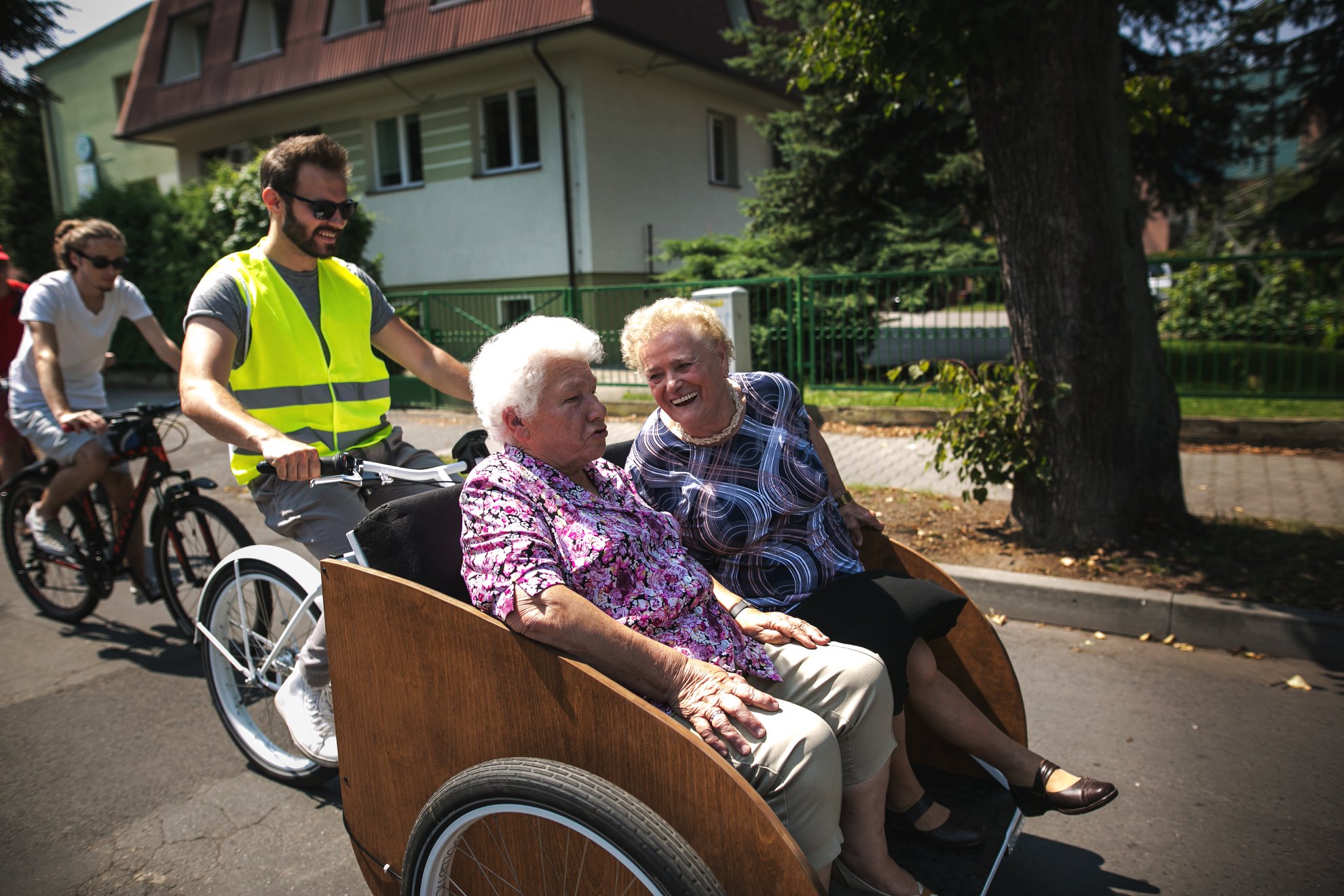 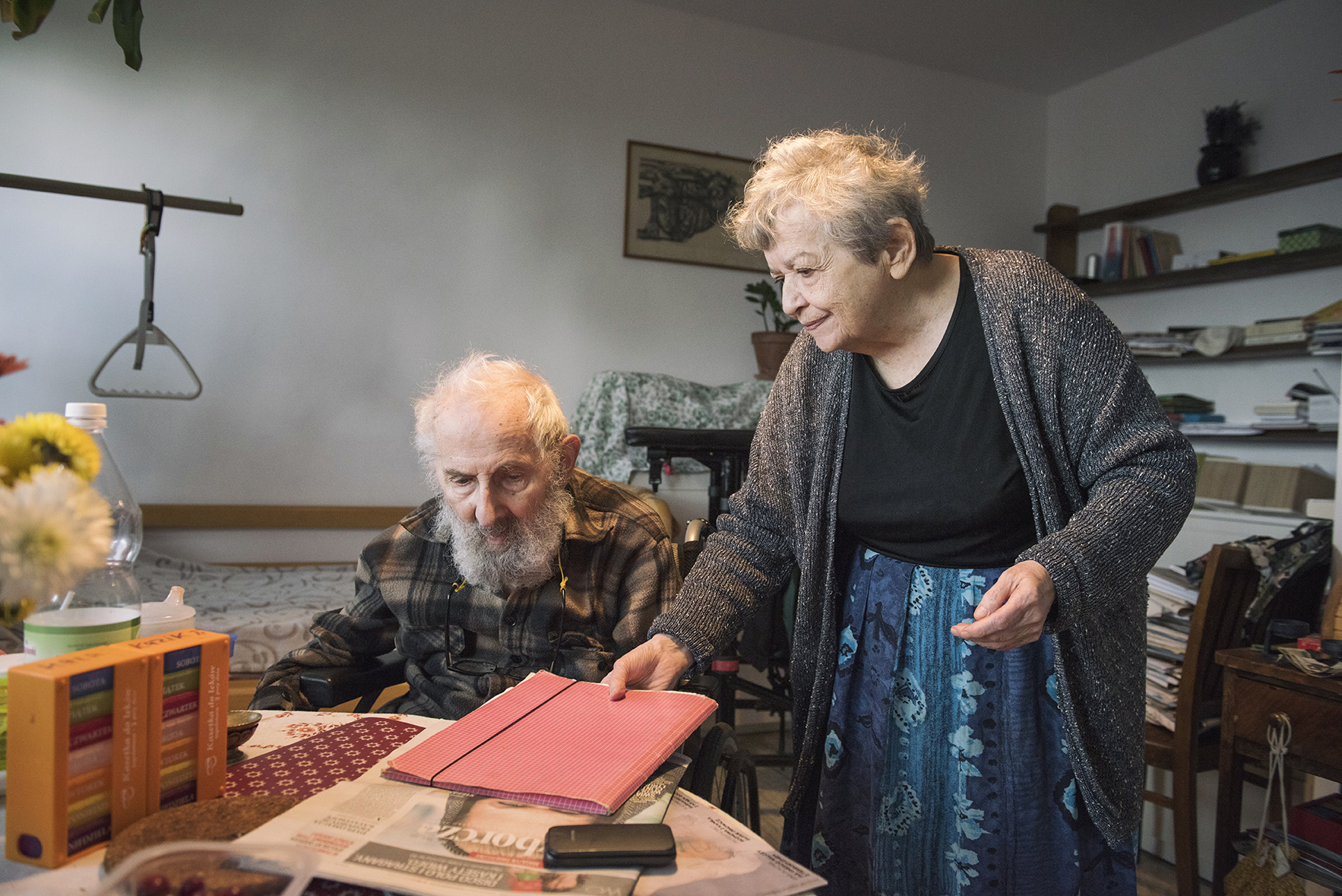 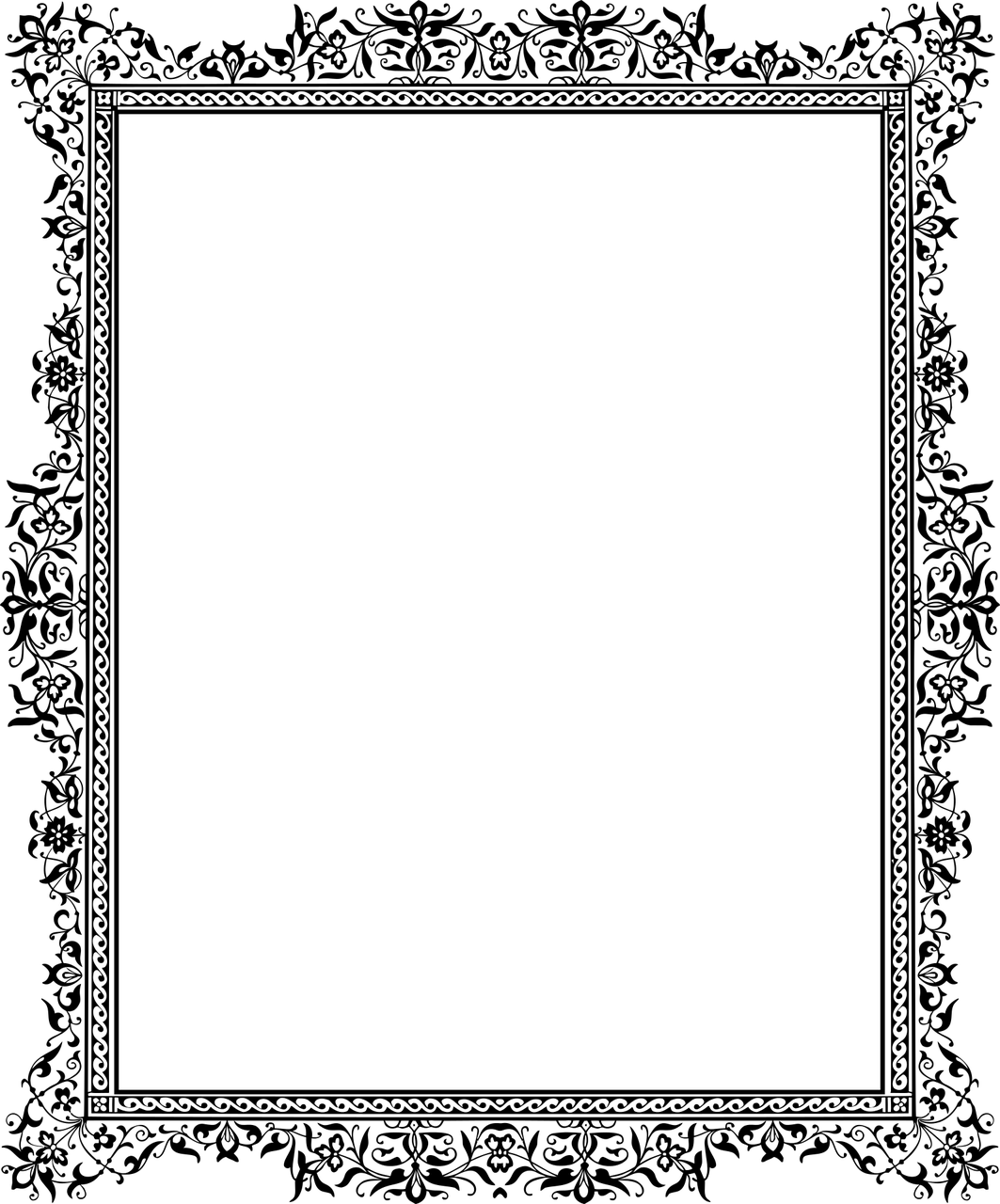 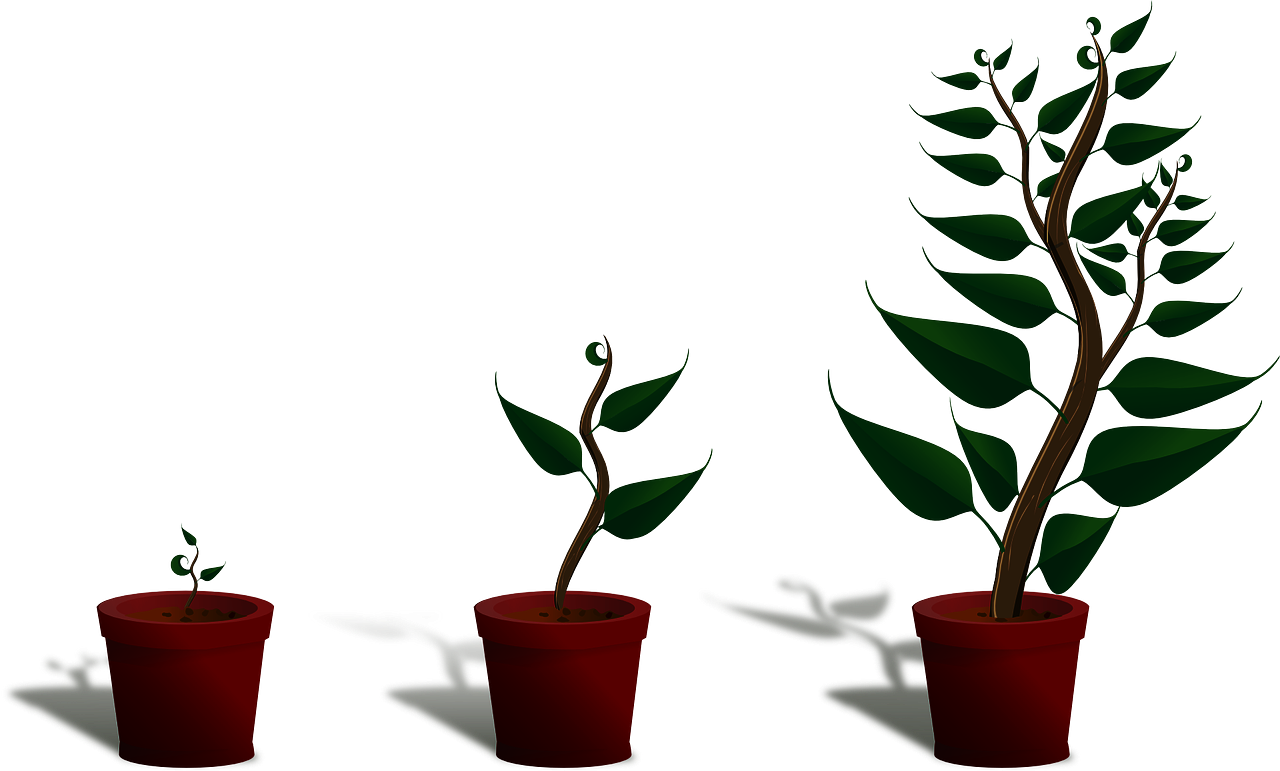 Obraz OpenClipart-Vectors z Pixabay Obraz Gordon Johnson z Pixabay
oddolne pomysły: 
inkubator
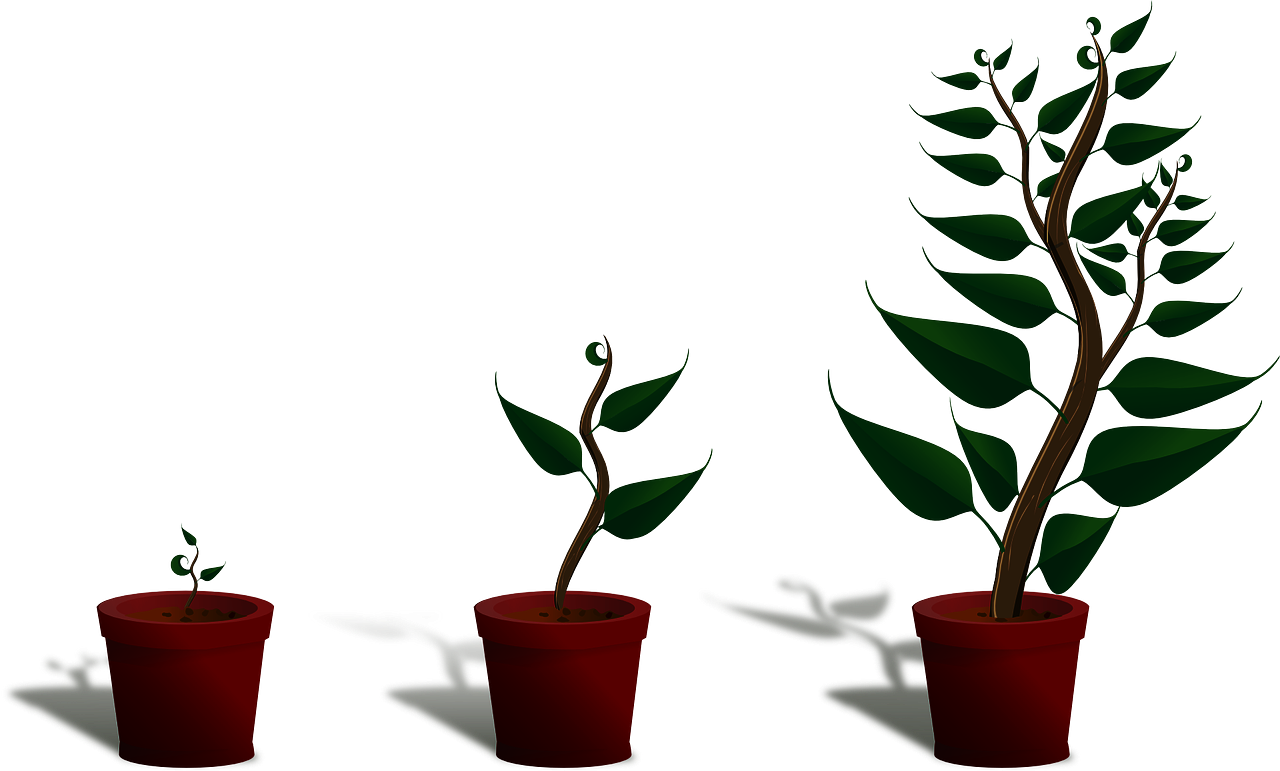 WŁAŚCIWE OSOBY 
WE WŁAŚCIWYM CZASIE
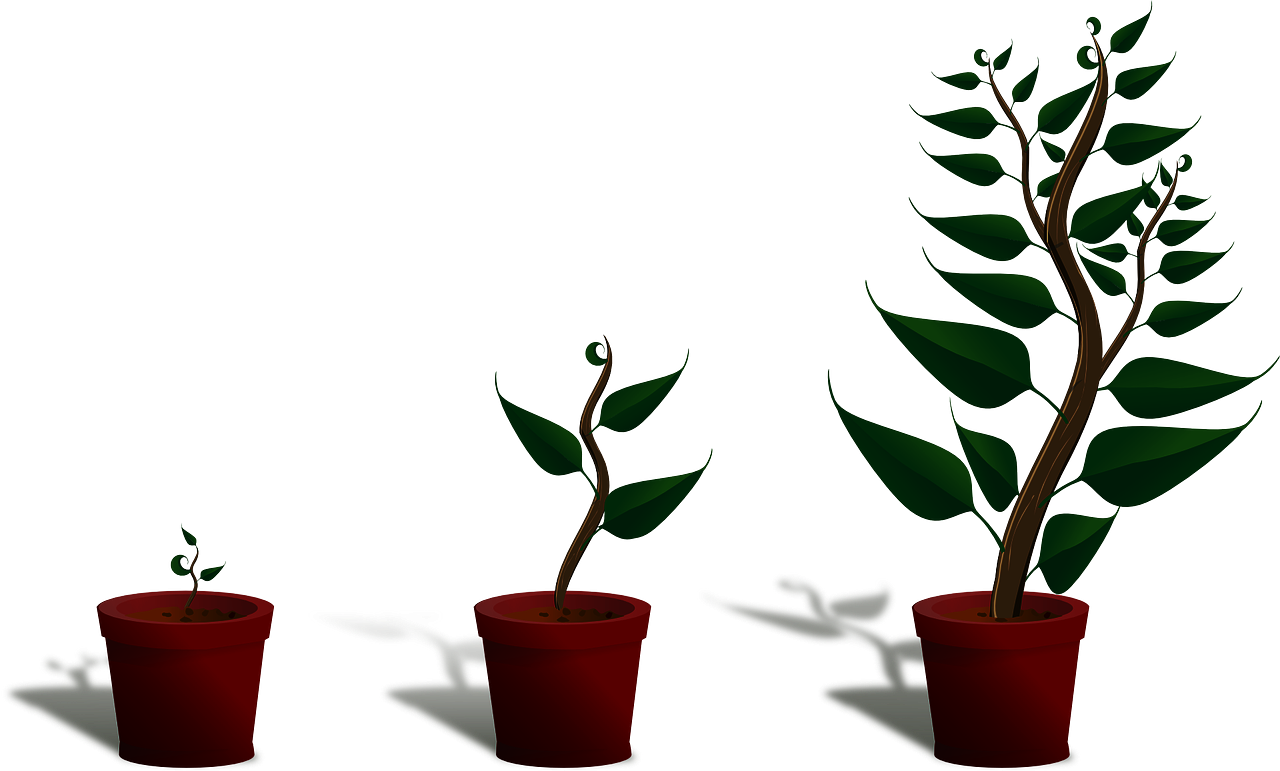 Gotowość
Silna motywacja
Otwartość
Poczucie, że jest „coś do zrobienia” i chęć wpływu na rzeczywistość
Umiejętność współpracy i prowadzenia grupy: 
Chcą dawać światu i brać dla siebie (równowaga)
Chcą odpowiedzieć na dostrzeżoną potrzebę
sprawdzamy:
właściwy moment
inkubator może jemu/jej coś dać
to nie jest jednorazowa przygoda
jest przestrzeń na wymianę i partnerstwo
czujemy się zainspirowany
PRZESTRZEŃ POMIĘDZY
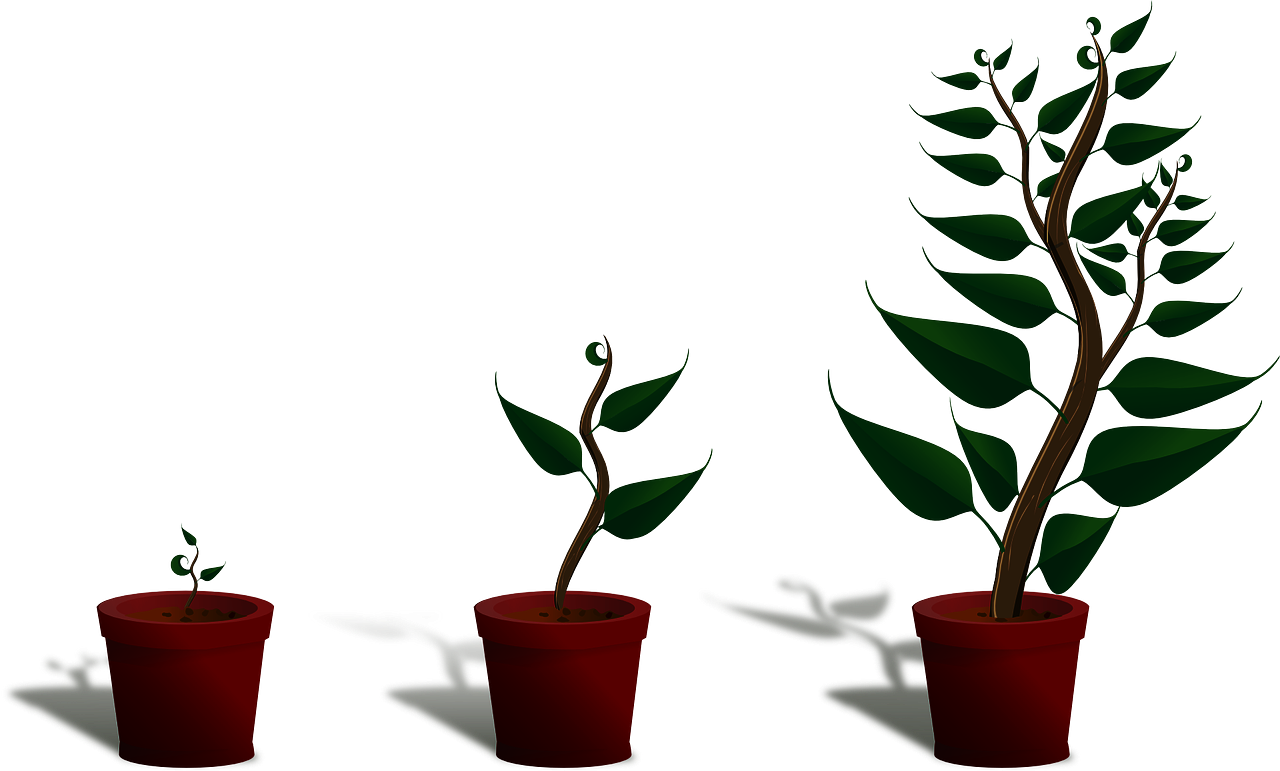 INSPIRACJA I INKUBACJA
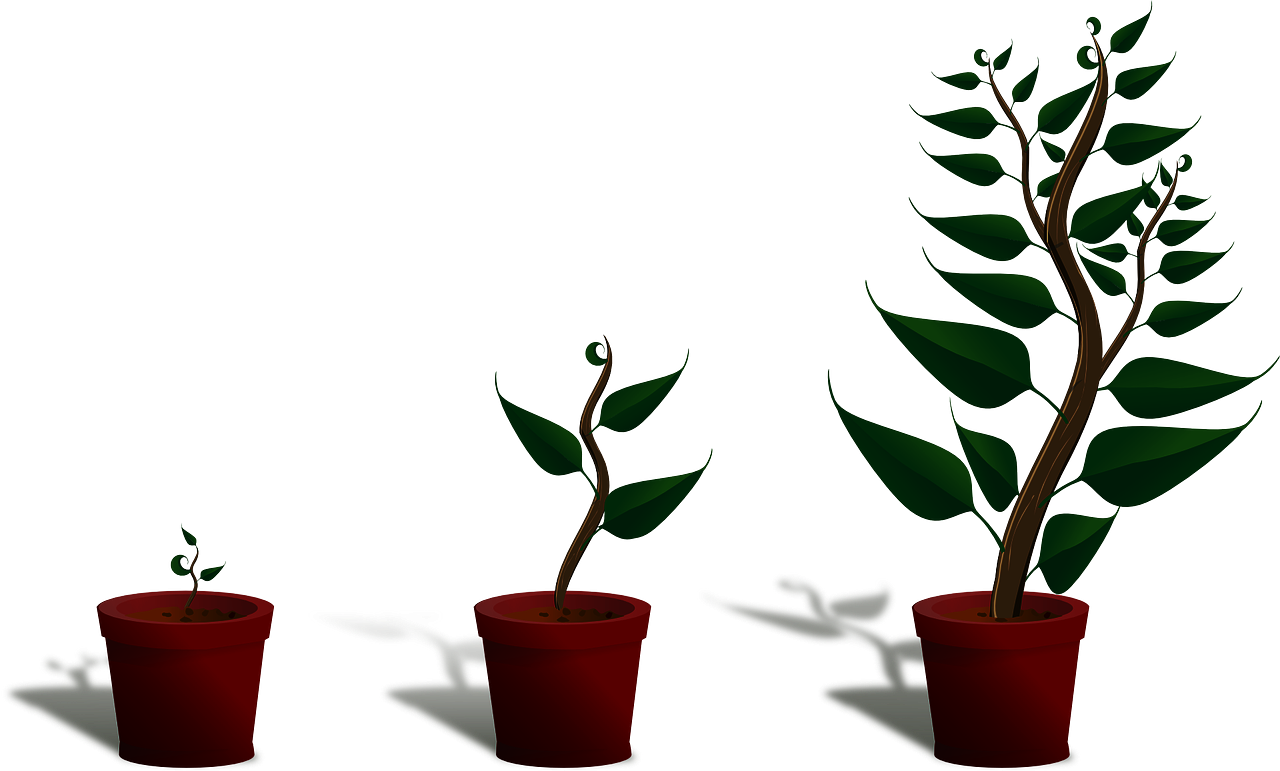 BEZPIECZNE RAMY/
WYCHODZENIE 
ZE STREFY KOMFORTU
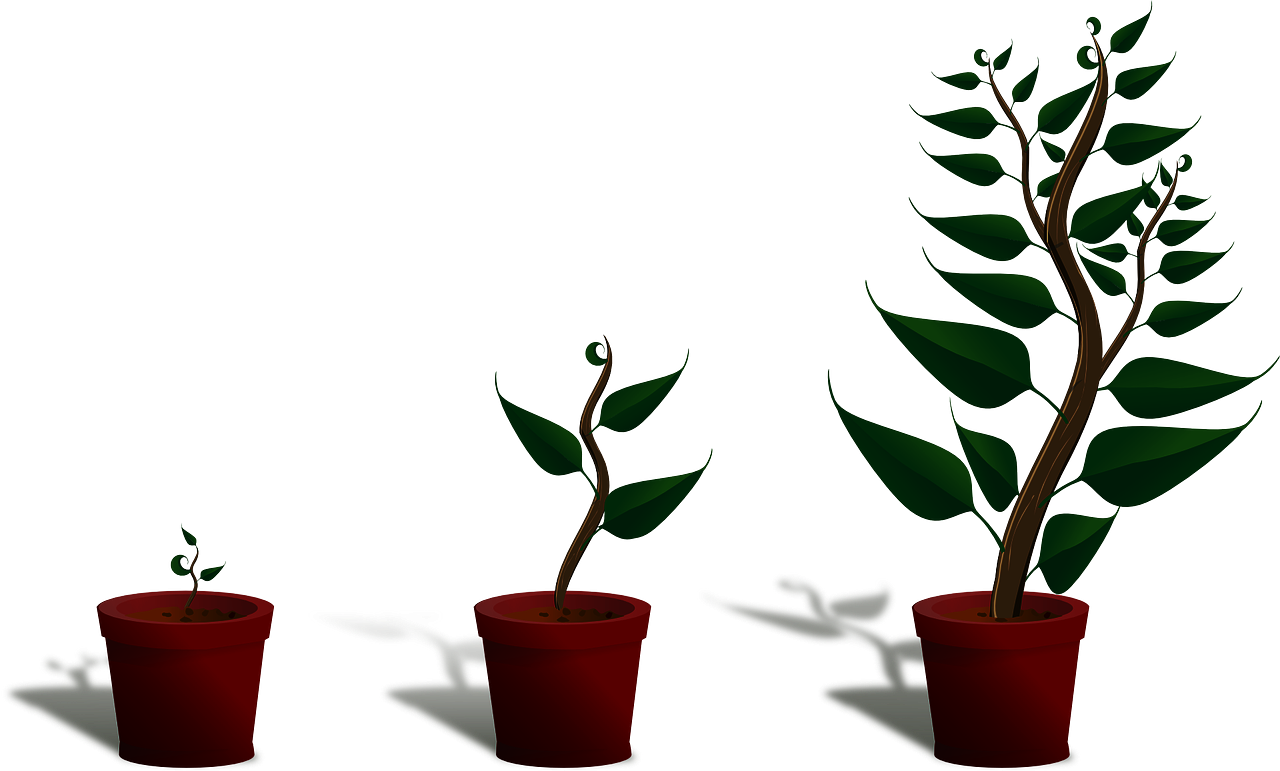 MIĘDZYPOKOLENIOWOŚĆ
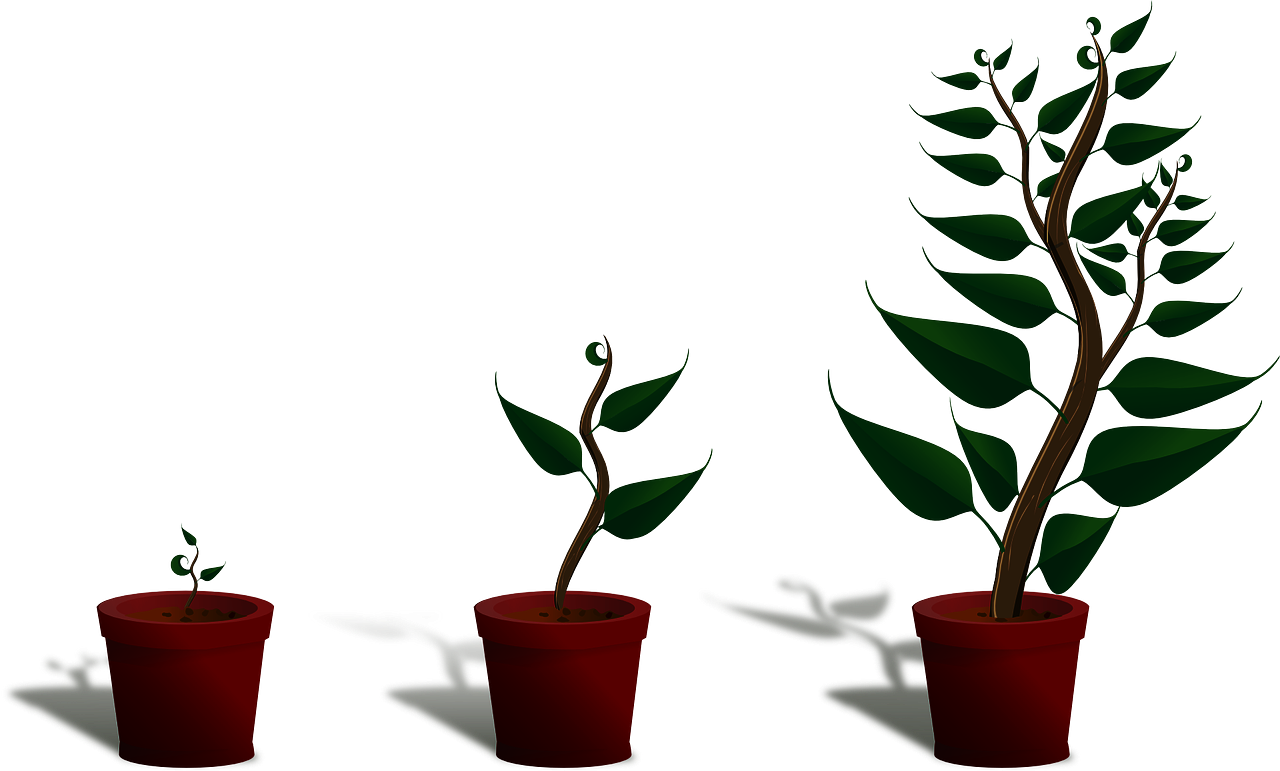 EKSPERYMENTOWANIE I 
PRZESTRZEŃ NA BŁĘDY
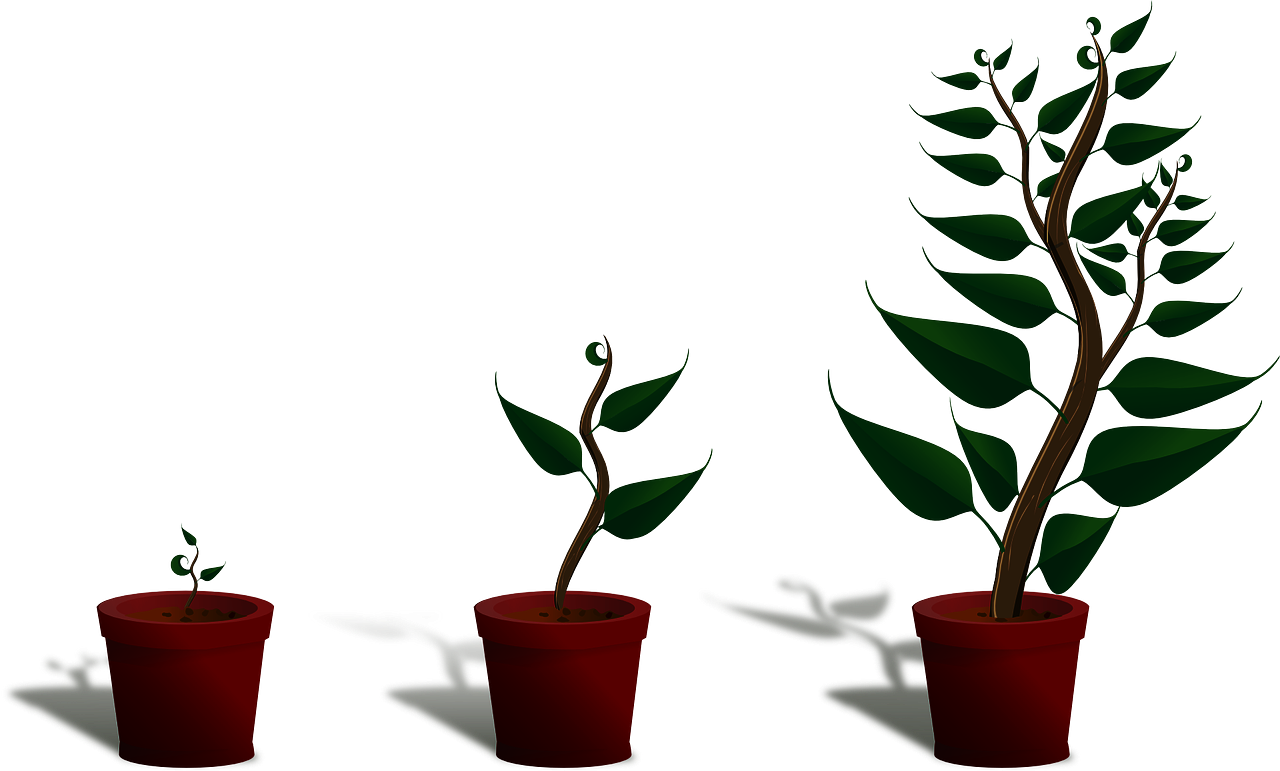 WSPARCIE SZYTE NA MIARĘ
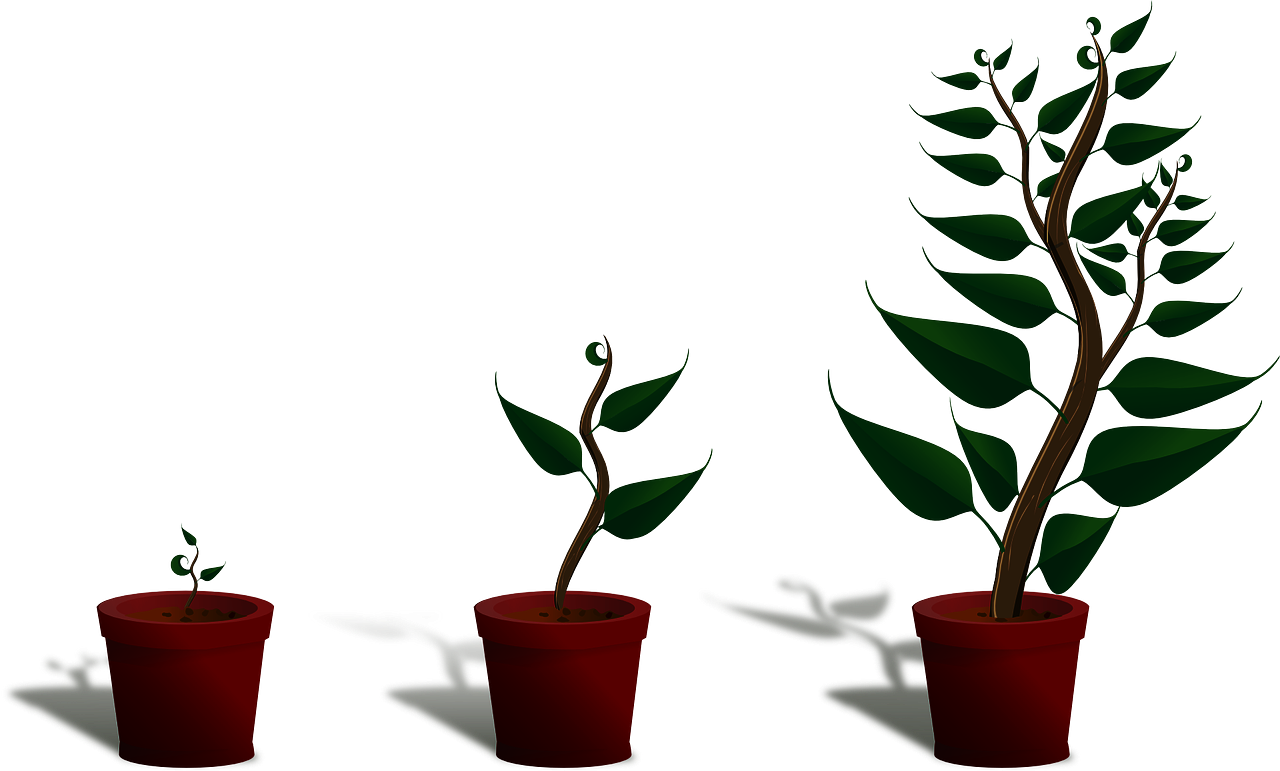 SPRAWCZOŚĆ
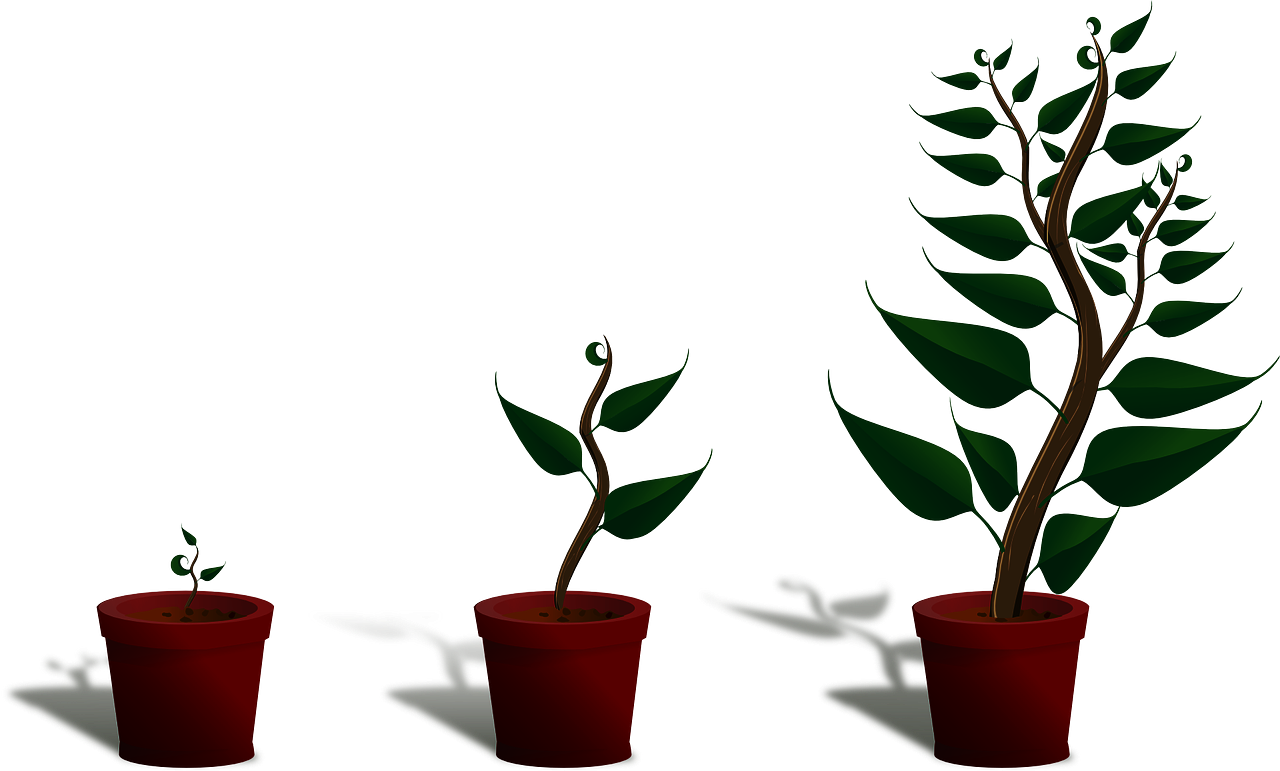 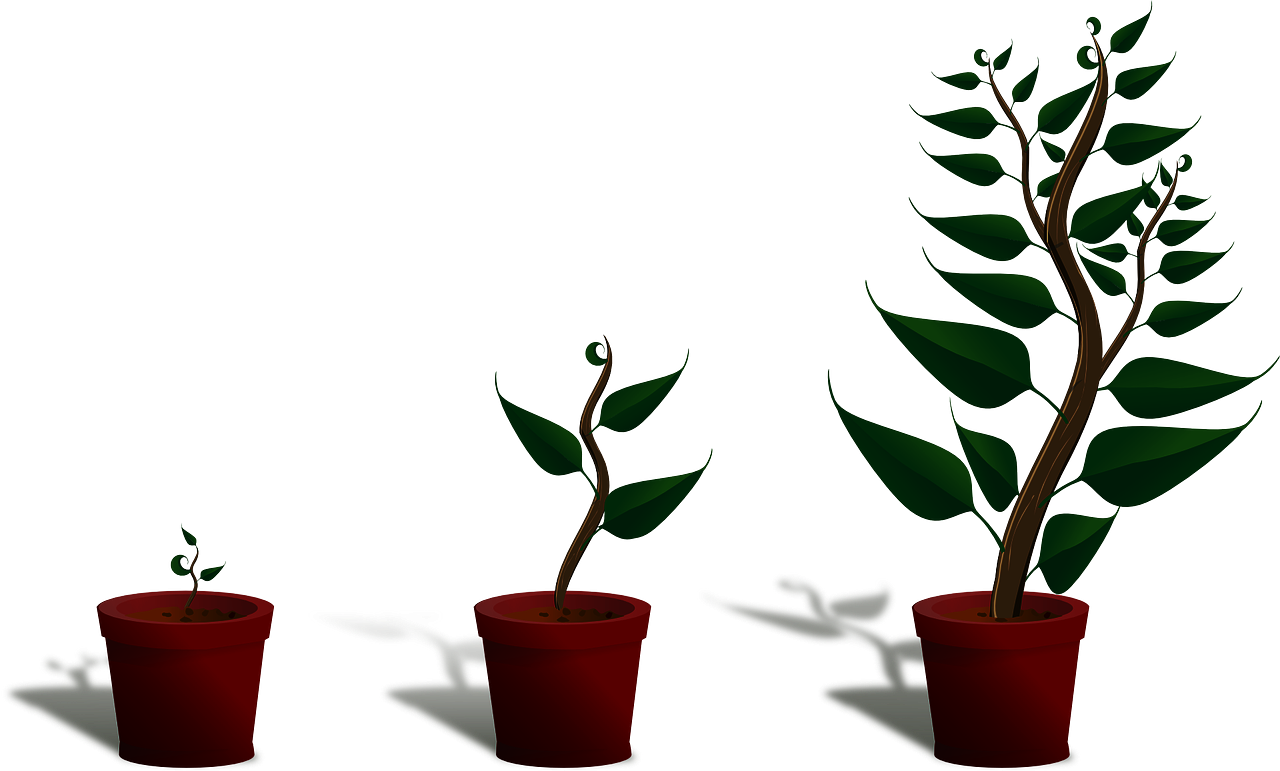 lider
miejsce
powtarzalność
uruchamianie i
 łączenie lokalnych zasobów
wsparcie z zewnątrz
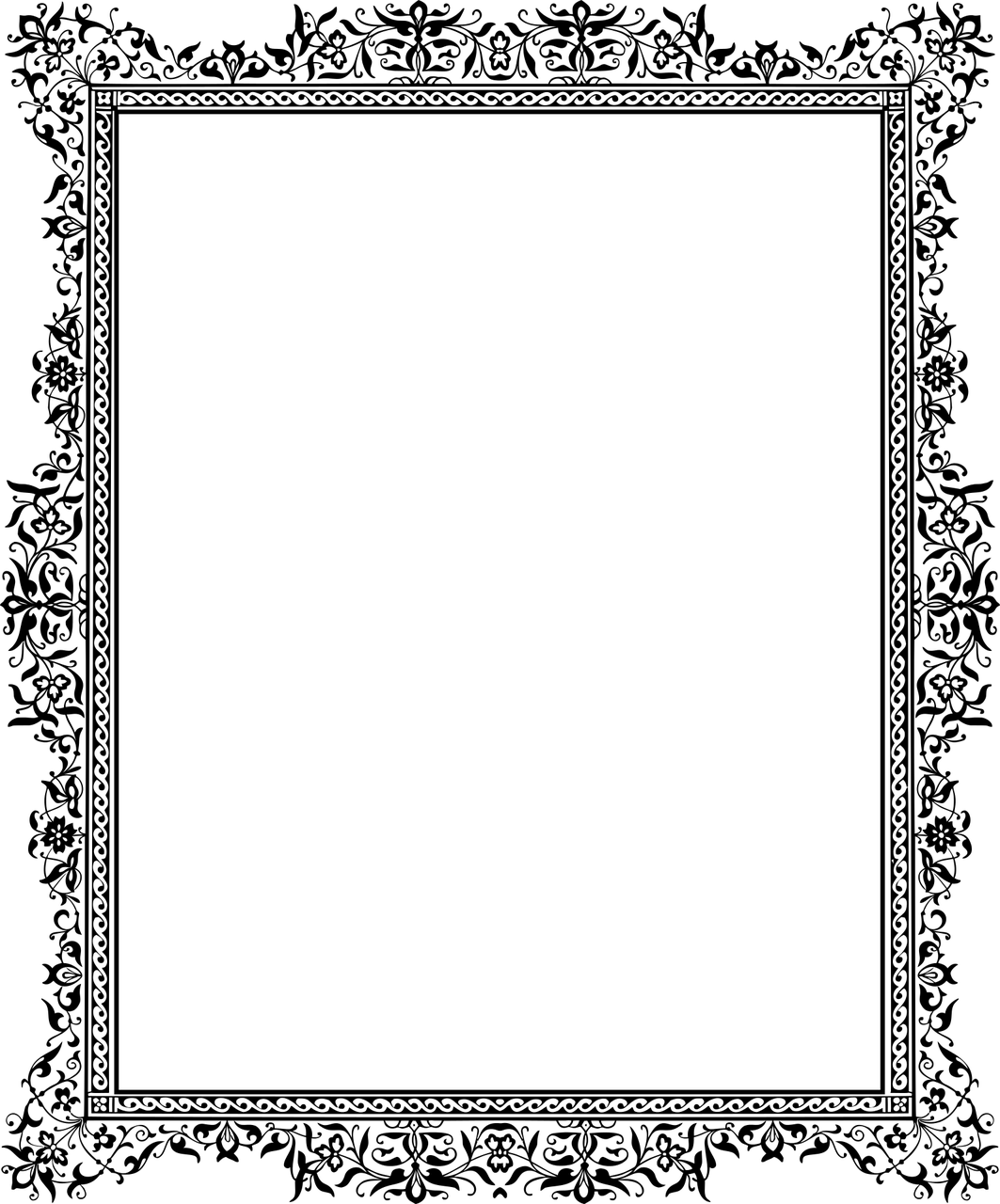 Wsparcie wolontariatu w istniejących ramach
WŁAŚCIWE INSTYTUCJE: OTWARTOŚĆ
INSPIRACJA I GOTOWE ROZWIĄZANIA
POWATARZALNOŚĆ MODELU 
WYMIANA DOŚWIADCZEŃ
SYSTEM DOCENIANIA
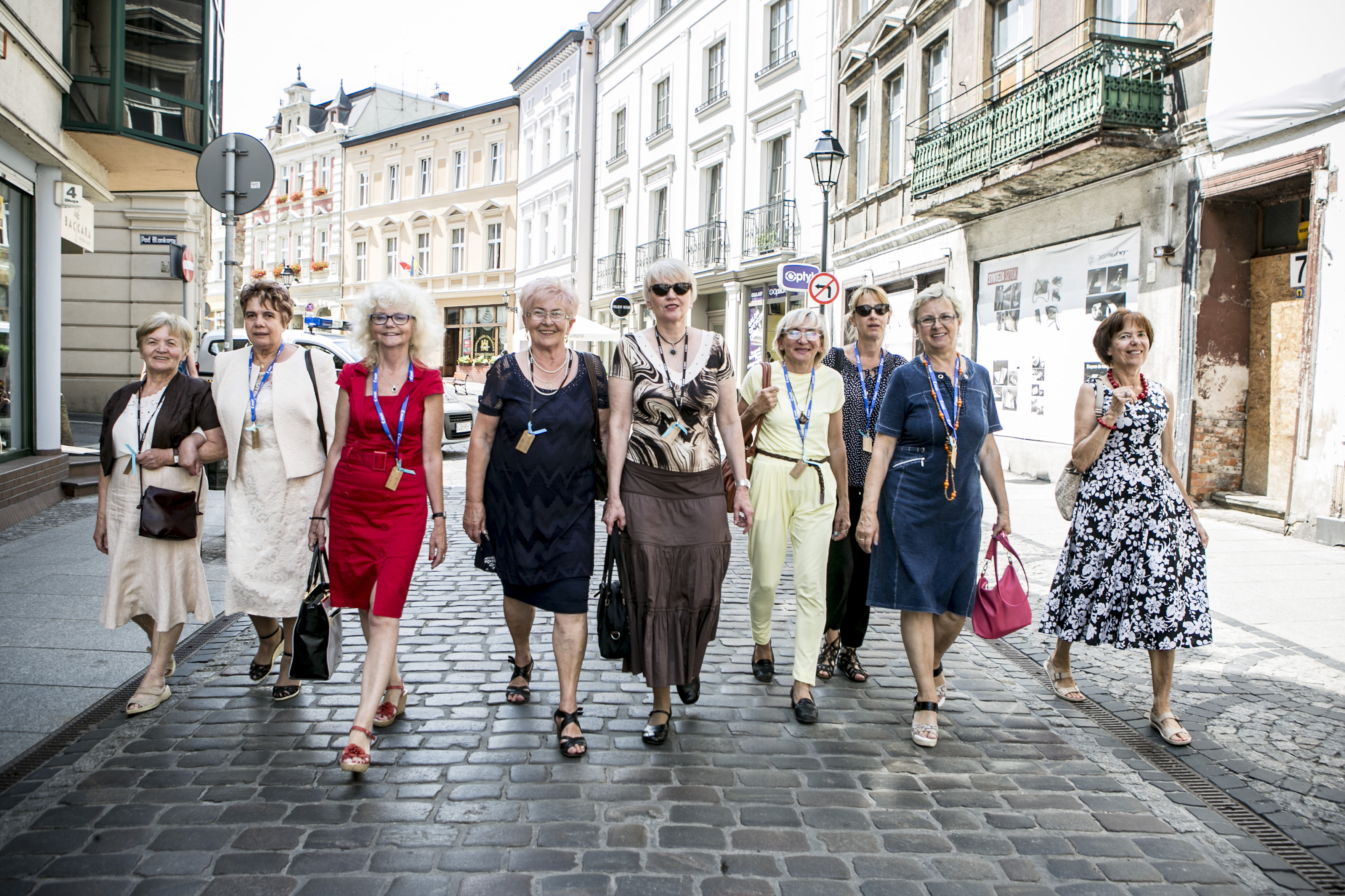 Prowadząc inkubatory dla wolontariuszy, 
nie tylko realizujemy misję naszej 
organizacji, ale także 
dzięki nim nieustannie zasilamy swoje baterie. 
Razem z przychodzącymi do nas ludźmi 
stajemy przed nowymi wyzwaniami, 
inspirujemy się świeżymi 
pomysłami i robimy rzeczy
 »po raz pierwszy« . 
Uczestnicy są dla nas zastrzykiem 
energii i motywacją do ciągłego rozwoju.
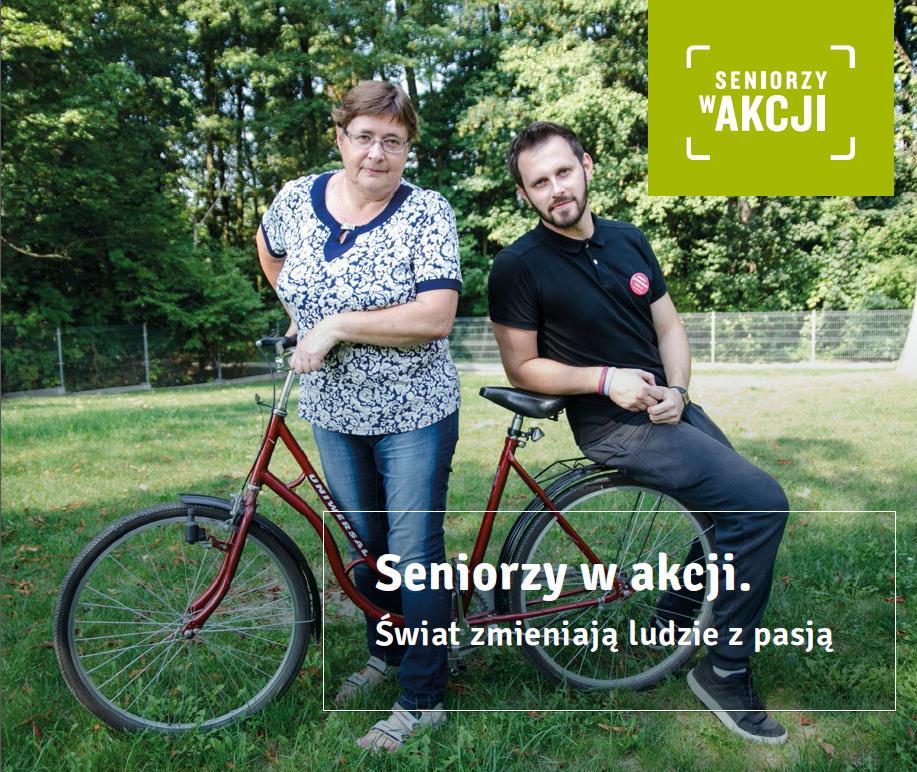 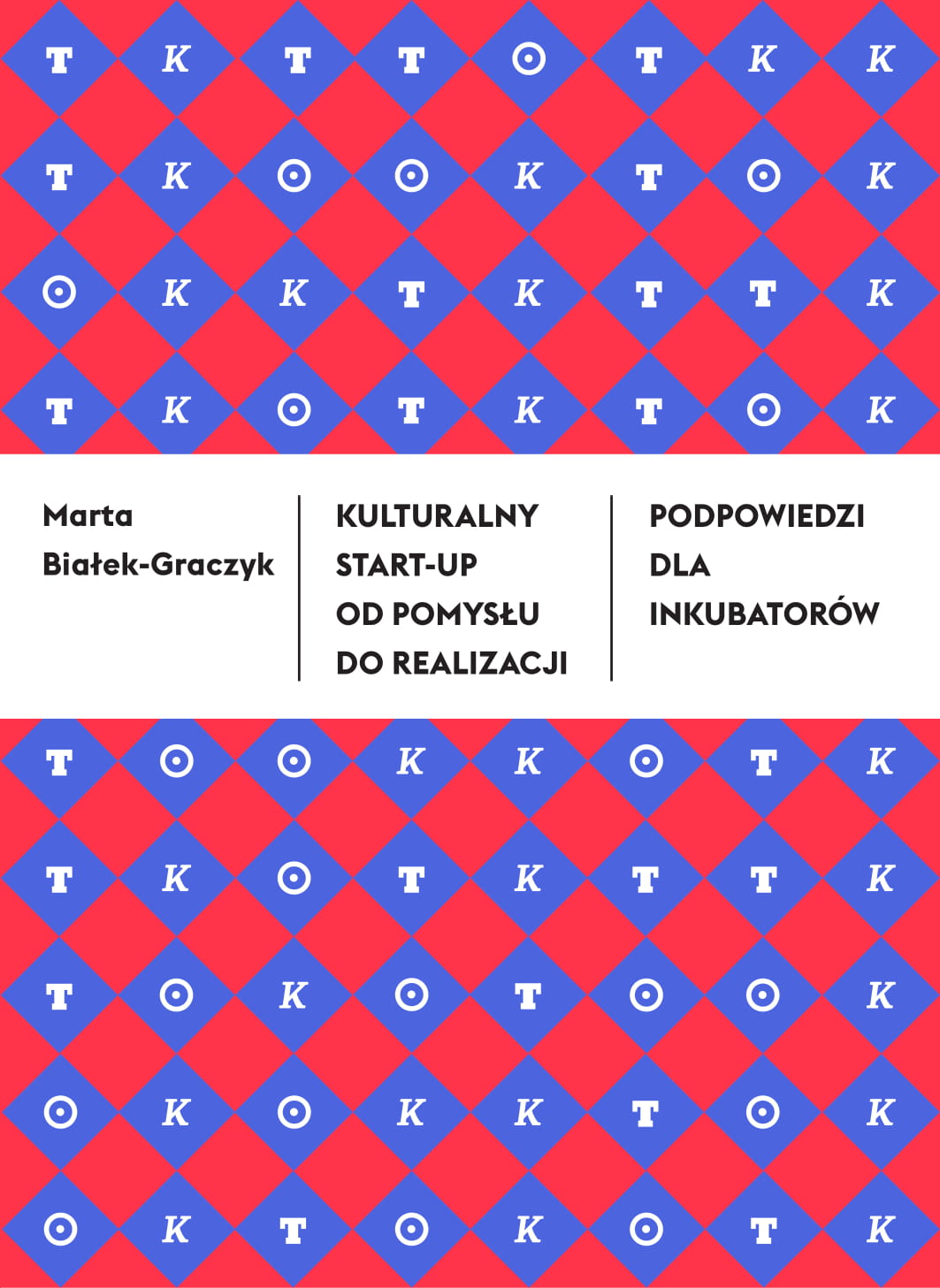 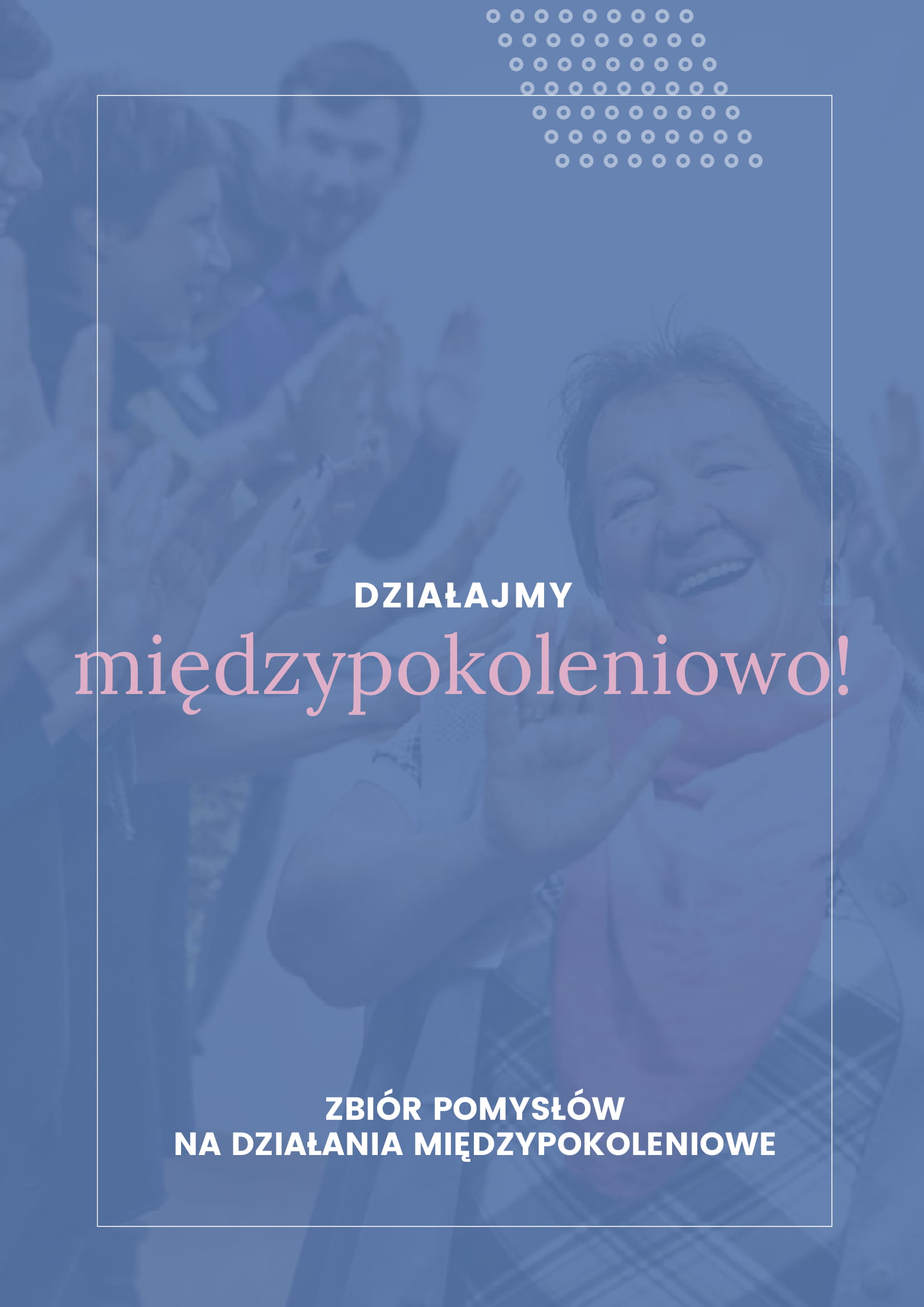 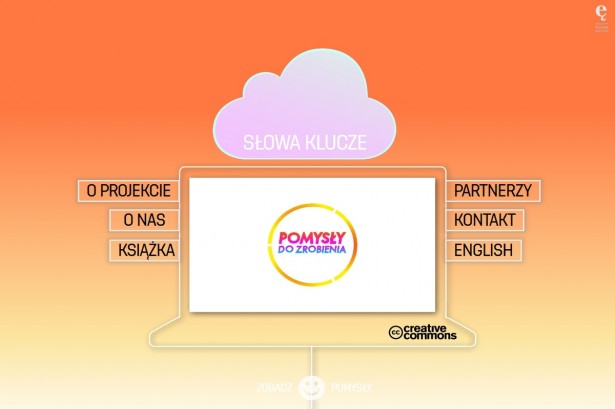 http://e.org.pl/pomysly-do-zrobienia/
www.e.org.pl
www.seniorzywakcji.pl
www.sieciwsparcia.pl
www.archipelagpokolen.pl

DZIĘKUJĘ
marta.bialek@e.org.pl